HTML con Dreamweaver(parte 2)
Formateo Fino
Lo ideal cuando trabajas con texto sería poder cambiarlo al tamaño que te viniese bien, ponerlo de colorines y cambiar el tipo de letra. Todo esto puedes hacerlo gracias a la etiqueta <FONT>.
Cambio de Color
Para hacerlo vamos a utilizar el parámetro COLOR. Indicando el nombre, si es un color normal, o bien especificando el porcentaje de rojo, verde y azul (código RGB) del mismo. Los colores reconocidos son los siguientes:



<FONT color="red">Estoy en rojo</FONT>
Cambio de Color
El modo de indicar el color RGB es el siguiente:

<FONT COLOR="#FF0000">ROJO</FONT>
<FONT COLOR=“#00FF00">VERGE</FONT>
<FONT COLOR=“#0000FF">AZUL</FONT>
<FONT COLOR=“#FFFFFF">BLANCO</FONT>
<FONT COLOR=“#000000">NEGRO</FONT>

La primera componente en hexadecimal es el rojo, la segunda el verde y la tercera el azul (Red Green Blue, RGB):

http://html-color-codes.info/
Tamaño del texto
El parámetro utilizado para indicar el tamaño es SIZE. Puede utilizarse para indicar tamaños absolutos:


El tamaño por defecto es 3.

<FONT SIZE=2> 
		Tamaño 2
		<FONT SIZE="+3"> Tamaño 6</FONT>
</FONT>
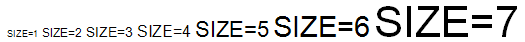 Tipo de letra
Podemos especificar el nombre del tipo de letra que queremos utilizar gracias al parámetro FACE:

<FONT FACE="Helvetica,Arial,Times">
		No sé como voy a salir exactamente
</FONT>
Estructura del Documento
La estructura de un documento HTML se puede resumir así:

tipo de documento

<HTML>
<HEAD>
  <TITLE>titulo de la página</TITLE>
  cosas que afectan a la página pero no a su contenido
</HEAD>
<BODY parámetros>
  contenido de la página
</BODY>
</HTML>
Estructura del Documento
En el tipo de documento deberemos especificar a que estándar del HTML responde nuestra página entre una de las siguientes opciones:

<!DOCTYPE HTML PUBLIC "-//IETF//DTD HTML 2.0//EN"> Cumple el estándar HTML 2.0 
<!DOCTYPE HTML PUBLIC "-//W3C//DTD HTML 3.2 Final//EN"> Cumple el estándar HTML 3.2 
<!DOCTYPE HTML PUBLIC "-//W3C//DTD HTML 4.0 Transitional//EN"        "http://w3.org/TR/REC-html40/loose.dtd"> Cumple el estándar HTML 4.0 
<!DOCTYPE HTML PUBLIC "-//W3C//DTD HTML 4.0//EN"        "http://w3.org/TR/REC-html40/strict.dtd"> Cumple el estándar HTML 4.0 y no contiene además elementos desaconsejables 
<!DOCTYPE HTML PUBLIC "-//W3C//DTD HTML 4.0 Frameset//EN"        "http://w3.org/TR/REC-html40/frameset.dtd">Es una definición de marcos que cumple el estándar HTML 4.0
Estructura del Documento
XHTML

EXtensible Hypertext Markup Language (lenguaje extensible de marcado de hipertexto), es el lenguaje de marcado pensado para sustituir a HTML como estándar para las páginas web.

<!DOCTYPE html PUBLIC "-//W3C//DTD XHTML 1.0 Transitional//EN""http://www.w3.org/TR/xhtml1/DTD/xhtml1-transitional.dtd">

http://www.w3schools.com/xhtml/xhtml_dtd.asp
Estructura del Documento
DOCTYPE define 3 tipos de documentos:

STRICT: no soporta etiquetas antiguas y el código debe estar escrito correctamente.
<!DOCTYPE HTML PUBLIC "-//W3C//DTD HTML 4.01//EN" "http://www.w3.org/TR/html4/strict.dtd">

TRANSITIONAL: Permiten algunos elementos y atributos antiguos que están en desuso
<!DOCTYPE HTML PUBLIC "-//W3C//DTD HTML 4.01 Transitional//EN" "http://www.w3.org/TR/html4/loose.dtd">

FRAMESET: cuando se quiere usar marcos en HTML.
<!DOCTYPE HTML PUBLIC "-//W3C//DTD HTML 4.01 Frameset//EN" "http://www.w3.org/TR/html4/frameset.dtd">
Estructura del Documento
La Cabecera <head> además del título de la página, se pueden incluir aquí los META, que indica propiedades de la página como:

Nombre del autor.

La herramienta con que hemos creado la página (en este caso la versión 4.03 en español para Windows 95 del Composer de Netscape)

<META NAME=“GENERATOR" CONTENT="Mozilla/4.03 [es] (Win95; I) [Netscape]">
Estructura del Documento
Estas son las propiedades más comunes:
Estructura del Documento
Otro elemento interesante que podremos incluir en nuestras cabeceras. Cuando especificamos una URL relativa en un enlace, en principio es para acceder a una página situada en nuestro mismo servidor. Sin embargo, si especificamos:

	<BASE HREF="http://www.hornet.org/music">

Ahora todas nuestras URLs relativas se referirán al directorio /music dentro del servidor

		 http://www.hornet.org.
Estructura del Documento
El Cuerpo <body>

Los parámetros que admite la etiqueta <BODY> son:
Organizar un sitio Web
La forma en que se organiza un sitio web depende en gran medida de su tipo y de la forma en que prefieras hacerlo.
Una de las formas que puedes usar para organizar tu sitio web es:
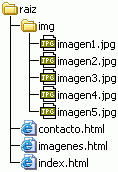 Organizar un sitio Web
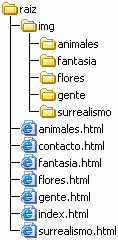 Organizar un sitio Web
Digamos que quieres poner un vínculo a la biografía de Isaac en el documento "artistas.html". Como el documento referente se encuentra ubicado en el directorio "raíz", comenzaremos desde ahí: 
	artistas/isaac/bio.html
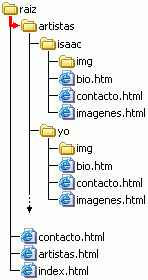 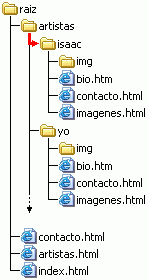 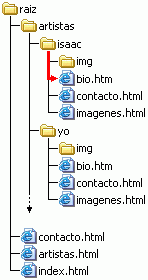 Organizar un sitio Web
Si necesitamos insertar un vínculo en mi biografía apuntando a la biografía de Isaac. Como el documento referente está ubicado en el directorio "yo", comenzaremos desde ahí:
	../isaac/bio.html
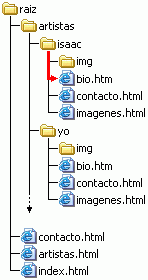 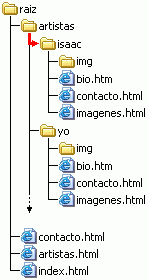 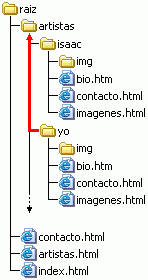 Tablas en HTML
Posiblemente la manera más clara de organizar la información.
Las tablas se definen de la siguiente manera. Primero, las características de la tabla, luego las de cada fila y dentro de ésta, cada celda. Así pues, una tabla con 2 filas y 3 columnas se declarará así:

<table border="1" summary="Ejemplo de tabla simple.">
<tr><td>Celda 1</td><td>Celda 2</td><td>Celda 3</td>
</tr>
<tr><td>Celda 4</td><td>Celda 5</td><td>Celda 6</td>
</tr>
</table>
Tablas en HTML
Estas son las cosas que podremos cambiar con los atributos de TABLE:
Tablas en HTML
Definir las Filas
Cada fila se define con una etiqueta TR, que tiene los siguientes atributos:
Tablas en HTML
Definir Celdas
Se definen con las etiquetas TD y TH. TH se utiliza para encabezados, de modo que su interior se escribirá por defecto en negrita y centrado. Sus atributos son:
Tablas en HTML
Titulo de Tabla
Esto se hace por medio de la etiqueta CAPTION.

<TABLE BORDER=1>
<CAPTION>
    Ejemplo de tablas
  </CAPTION>
...
</TABLE>

Admite sólo un parámetro: ALIGN, que es por defecto TOP. Si lo definimos como BOTTOM el título se colocará al final de la tabla en lugar del comienzo.
Formularios
Permite recolectar información provista por los visitantes de la pagina web.
Puede ser insertado en un documento HTML mediante la etiquete form:

	<form method="post" action=“procesar.php">	...Controles...</form>

Sus principales parámetros son: 
method = Indica el método para transferir las variables del formulario.
post: Envia las variables de forma “oculta” para que nadie pueda ver los datos que ha enviado al pulsar el botón de envío de formulario.
get: añade los argumentos del formulario al URL recogido en action (utilizando como separador de las variables el "?").  
action = Indica el programa del servidor que va a "tratar" las variables que se envíen con el formulario.
Formularios
Cajas de Texto.
Existen tres maneras de conseguir que el usuario introduzca texto en nuestro formulario. Las dos primeras se obtienen por medio de la etiqueta <INPUT>:
<INPUT TYPE=TEXT>
<INPUT TYPE=PASSWORD>
Estos son los atributos para modificarlos:
Formularios
Texto de Múltiples líneas.
Permite introducir más de una línea. En ese caso se utilizará la siguiente etiqueta: 
	<TEXTAREA>		Por defecto</TEXTAREA>
Admite estos parámetros:
Formularios
Opciones.

Si lo que deseamos es que el usuario decida entre varias opciones podremos hacerlo de dos modos:
Botones de Radio:

	<INPUT NAME="Respuesta" TYPE=RADIO VALUE="mal"><BR>

Para asociar varios botones de radio a una misma variable les pondremos a todos ellos el mismo NAME.
Acepta los siguientes parámetros:
Formularios
Opciones.
Listas desplegables:
Para emplearlas deberemos utilizar dos etiquetas, SELECT y OPTION:
	<SELECT NAME="Navegador"> 		<OPTION>Netscape  	<OPTION>Explorer   	<OPTION>Opera   	<OPTION>Lynx   	<OPTION>Otros </SELECT>
Los parámetros que admite SELECT son las siguientes:
Formularios
Opciones.

Listas desplegables:
Y OPTION estos:
Formularios
Botones del Formulario

Existen dos: uno que se utiliza para mandar el formulario y otro que sirve para limpiar todo lo que haya rellenado el usuario:

<INPUT TYPE=SUBMIT><BR>
<INPUT TYPE=RESET>

Podemos cambiar el texto que el navegador pone por defecto en esos botones utilizando el parámetro VALUE.
Formularios
Controles de Confirmación
Lo utilizamos cuando necesitamos que el usuario confirme o niegue algo:
	
	<INPUT NAME="Belleza" TYPE=CHECKBOX>
		Te considas guapo/a

Si queremos que el control esté activado por defecto le añadiremos el parámetro CHECKED. El formulario asignará a la variable NAME el valor on u off.
Controles Avanzados para Formularios
El estándar HTML 4.0 ha traído varias mejoras a los formularios, que acercan los mismos a las características que tienen en lenguajes como Java o Visual Basic.
Botones:
Se pueda encerrar con ella todo tipo de elementos HTML, como gráficos o, incluso, tablas enteras.
	<BUTTON TYPE="button">  <table border="1">  <tr>    <th>Soy una</th>    <th>tabla</th>  </tr>  <tr>    <td>que está</td>    <td>en un botón</td>  </tr>  </table></BUTTON>

Los parámetros de dicha etiqueta son los normales, TYPE, que podrá tomar los valores SUBMIT (por defecto), RESET y BUTTON, NAME y VALUE
Controles Avanzados para Formularios
Botones:
Por otro lado, ahora podemos declarar un gráfico como un elemento más de entrada como un nuevo tipo dentro del elemento INPUT:

	<INPUT TYPE="image" SRC="graficos/nav.gif" alt="Elije navegador">

Este elemento se comportará de mismo modo que un botón de tipo SUBMIT, pero añadirá como información en el formulario las coordenadas (x, y) donde el usuario lo pulsó.
Controles Avanzados para Formularios
Agrupación de elementos:
Si encerramos una parte de un formulario dentro de la etiqueta FIELDSET se mostrará un rectángulo alrededor de los mismos. Además podemos indicarle un título por medio de la etiqueta LEGEND.

	<FIELDSET>  <LEGEND>Mi formulario</LEGEND>  <LABEL>    Mi texto:    <INPUT TYPE="text">  </LABEL></FIELDSET>

LEGEND admite como parámetro ALIGN, que indicará en qué lugar se coloca el título. Por defecto es TOP (arriba), pudiendo estar también abajo (BOTTOM), a la izquierda (LEFT) o a la derecha (RIGHT).
Controles Avanzados para Formularios
Desactivación de elementos:
Todos los controles de un formulario se pueden desactivar, impidiendo así al usuario que los utilice. Se seguirán mostrando en pantalla, aunque con un aspecto distinto para indicar su triste estado. Para ello sólo tenemos que indicarle el parámetro DISABLED:
<LABEL DISABLED>Texto:	<INPUT NAME="Respuesta" TYPE=RADIO VALUE="mal"><BR>
	<INPUT TYPE=TEXT DISABLED>
</LABEL>
LEGEND admite como parámetro ALIGN, que indicará en qué lugar se coloca el título. Por defecto es TOP (arriba), pudiendo estar también abajo (BOTTOM), a la izquierda (LEFT) o a la derecha (RIGHT).
Practica
Realizar Practica #3: HTML con Dreamweaver parte 2
Formularios con PHP (GET)
<html>
<head>
<title>Ejemplo de PHP</title>
</head>
<body>
<H1>Ejemplo de procesado de formularios</H1>
<FORM ACTION="parametros.php" METHOD="GET">
Introduzca su nombre:<INPUT TYPE="text" NAME="nombre"><BR>
Introduzca sus apellidos:<INPUT TYPE="text" NAME="apellidos"><BR>
<INPUT TYPE="submit" VALUE="Enviar">
</FORM>
</body>
</html>
Formularios con PHP (POST)
<html>
<head>
<title>Ejemplo de PHP</title>
</head>
<body>
<H1>Ejemplo de procesado de formularios</H1>

<FORM ACTION="parametros.php" METHOD="POST">
Introduzca su nombre:<INPUT TYPE="text" NAME="nombre"><BR>
Introduzca sus apellidos:<INPUT TYPE="text" NAME="apellidos"><BR>
<INPUT TYPE="submit" VALUE="Enviar">
</FORM>

</body>
</html>
Formularios con PHP (Parámetros)
<html>
<head>
<title>Ejemplo de PHP</title>
</head>
<body>
<H1>Ejemplo de procesado de formularios</H1>
El nombre que ha introducido por GET es: 
<?php echo $_GET['nombre']," ",$_GET['apellidos'] ?><br>
El nombre que ha introducido por POST es: 
<?php echo $_POST['nombre']," ",$_POST['apellidos'] ?>
<br>
</body>
</html>